Germany on the road to DAB+Dr. Willi Steul, Intendant
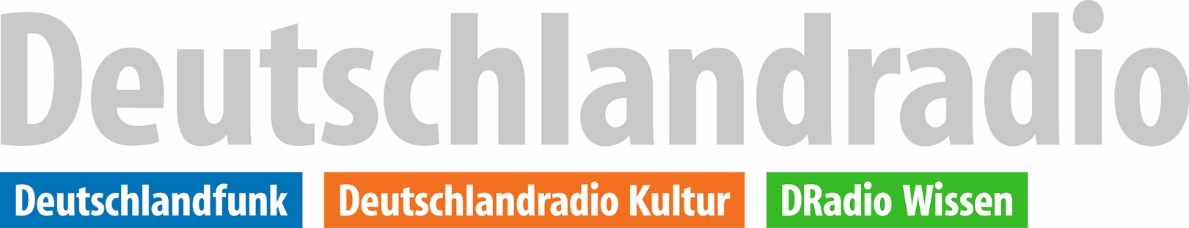 Stakeholders in Germany
ARD – regional public TV and radio, 9 stations: German federal system
Deutschlandradio, national public radio
Private programs, regional and national
Media Broadcast – network operator
Trade and (car) manufacturers
What are our key perspectives?
Create market impact
Form alliances between stakeholders, even if they are competitors
Diversity in radio programs and products
Unity in how important DAB/DAB+ is
Request politicians for a clear vote for DAB/DAB+
Request car manufacturers to actively include DAB+ radios (with no surcharge)
Joint effort in Germany
German Ministry for Digital Infrastructure: DAB+ broadcast is the successor to FM
No switchoff date yet
Digital Roadmap available December 2016
ARD and Deutschlandradio: Close Alliance
Financing via public fee available 
Fresh money for the period 2017-2020
„Hybrid strategy“: DAB+ and Internet used as broadcast channels
DAB+ allows more variety of programs for the same monthly fee
Joint effort in Germany
Private radio
Seeks funding from the state for better DAB+ coverage
Established FM business models need to be adapted
Generating advertising revenue
Coverage: local radio becomes regional radio
German vote on DAB+: yes, no, perhaps?
Public broadcasters: YES
Private brodcasters: a bit YES, a big PERHAPS, and a hardcore rest of NO
Politics: a YES packed in a lot of indifference
Automotive: YES, but waiting for the consumer/regulation
Producers and trade: YES
Consumers
A new DAB+ radio listener never switches back to FM 
Many Germans still do not know the advantages of DAB+, since FM coverage is very good and there is no „official“ pressure for a Digital Switchover
Heatmap: variety of programmes
12 national programs
Up to 49 regional/local programs in Munich

Green: 8 – 23 programs
Yellow and red: 33 – 49 programs
Coverage: all multiplexes
90% of Germany
78 m. of 80 m. population
95% of the German population (mobile)
Second national multiplex
Programs on air: summer 2017 
Multiplex for private programs, which will drive variety and listnership
Market research: people listening to DAB+ radio*
14% 
…that is 9.5 mio. people
have at least one digital radio at home
* Based on the recently published Digitilization report and shows market data of 2016
Market research: people listening to DAB+ radio
35%-
---of all listening happens via DAB+ radio
Market research: listnership with access to DAB+ radio
More than 50%-
of the average listening time 
is used for DAB+
Market research: households*
13%
of all Germans listening to DAB+ programs regularily
* Based on the recently published Digitilization report and shows market data of 2016
Market research: households
DAB+ especially well established in:
Saxony, Bavaria and Baden-Wuerttemberg
Market research: households
5 mio. households 
own at least one DAB+ radio
Market research: households
1.2 million
DAB+ radios will approximately be sold by December 2016
Market research: households
8.2 million
DAB+ radios in use in Germany
Market research: cars
98% 
of all highways 
have very good DAB+-coverage
Market research: cars
More than 3 mio. 
DAB+ radios are in use in cars
Market research: cars
Every 13th car radio 
operates on DAB+
Market research: cars
Get a DAB+ radio in y0ur car today
Don’t risk a silent radio when the digital switchover takes place
Enjoy digital programs all over Europe
Make use of TPEG traffic quality services
DAB+ radios still receive FM
DAB+ in cars
DAB+ car radios are mostly an option
Over the last two years prices have come down 
Surcharge range: 70 – 250 Euro
Some brands(Skoda, Renault etc.) offer DAB+ without surcharge
Manufactures will follow the market, as in the U.K., Switzerland, and Norway
Content drives the market
Two strong consumer groups: „young“ and „old“ adopter:
From 14 to 29 years:
1/3 of all DAB+ radio buyers, driven by special interest programs such as DRadio Wissen 
Older than 60 years: 
Prefer listening to „Oom-pah“ folk music, classical music, and talk
Currently 600 DAB+ capable receivers available 
A digital radio is NO luxury, it is an everyday tool
digitalradio.de
http://www.digitalradio.de/index.php/de/. Joint effort with ARD
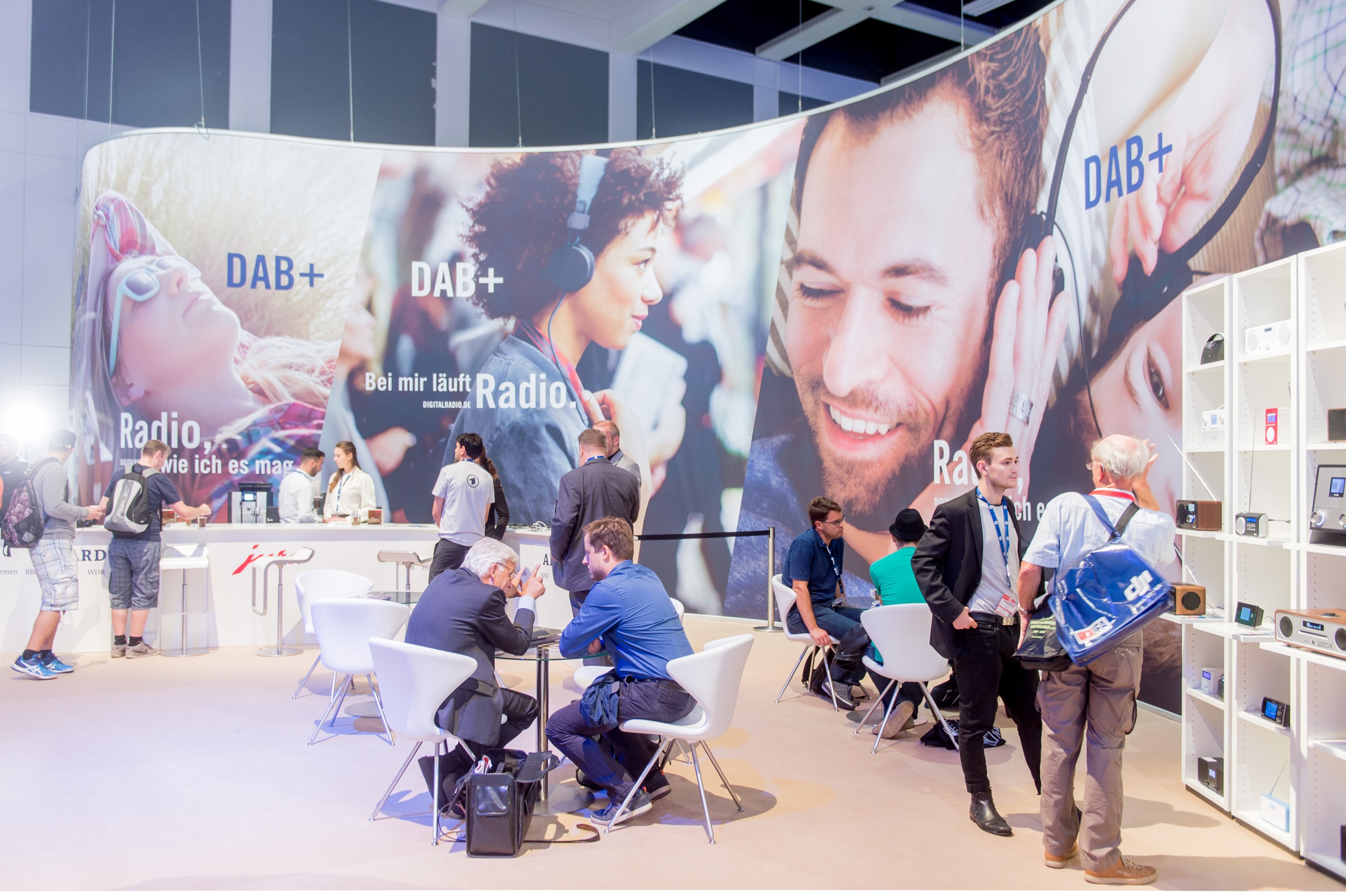 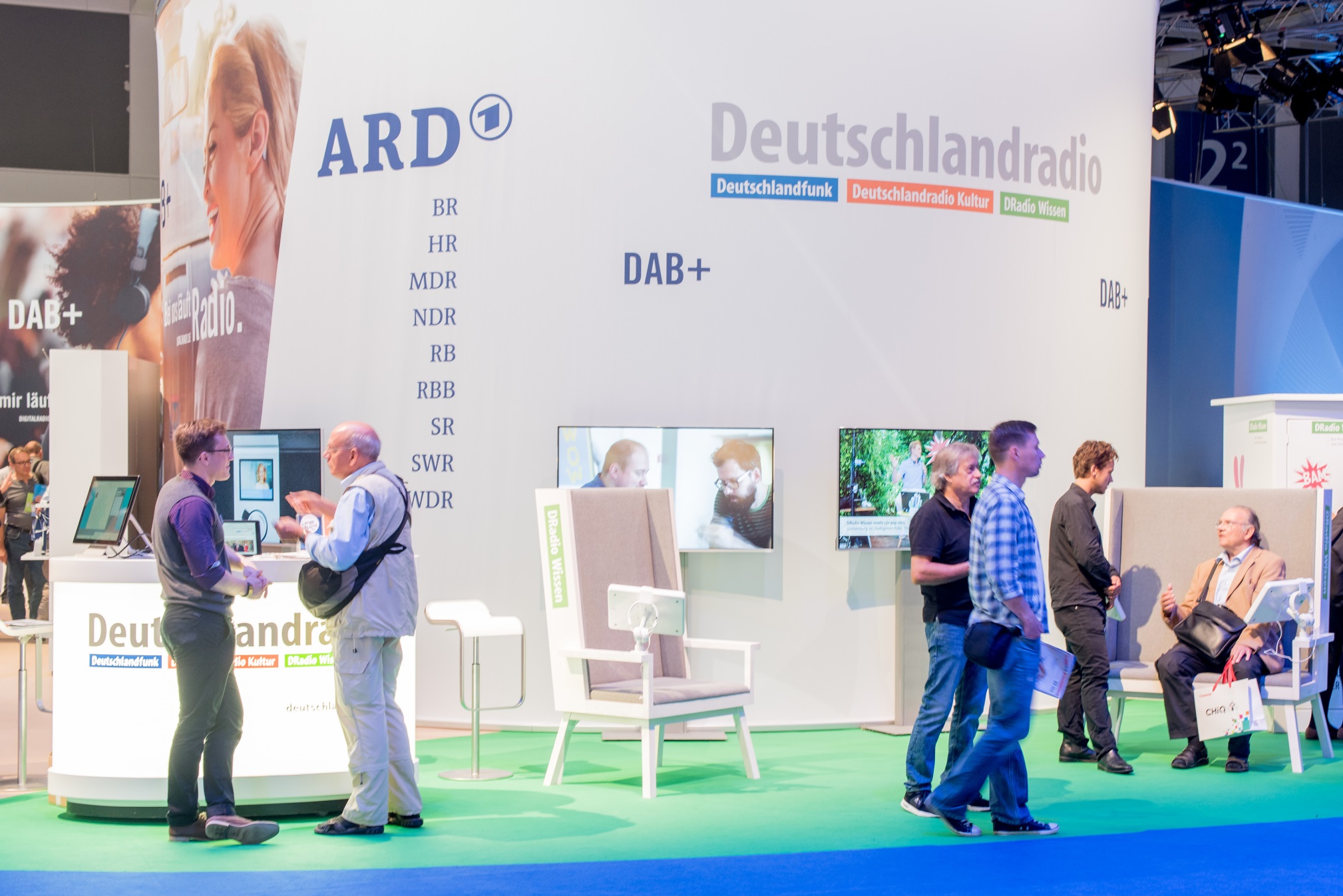 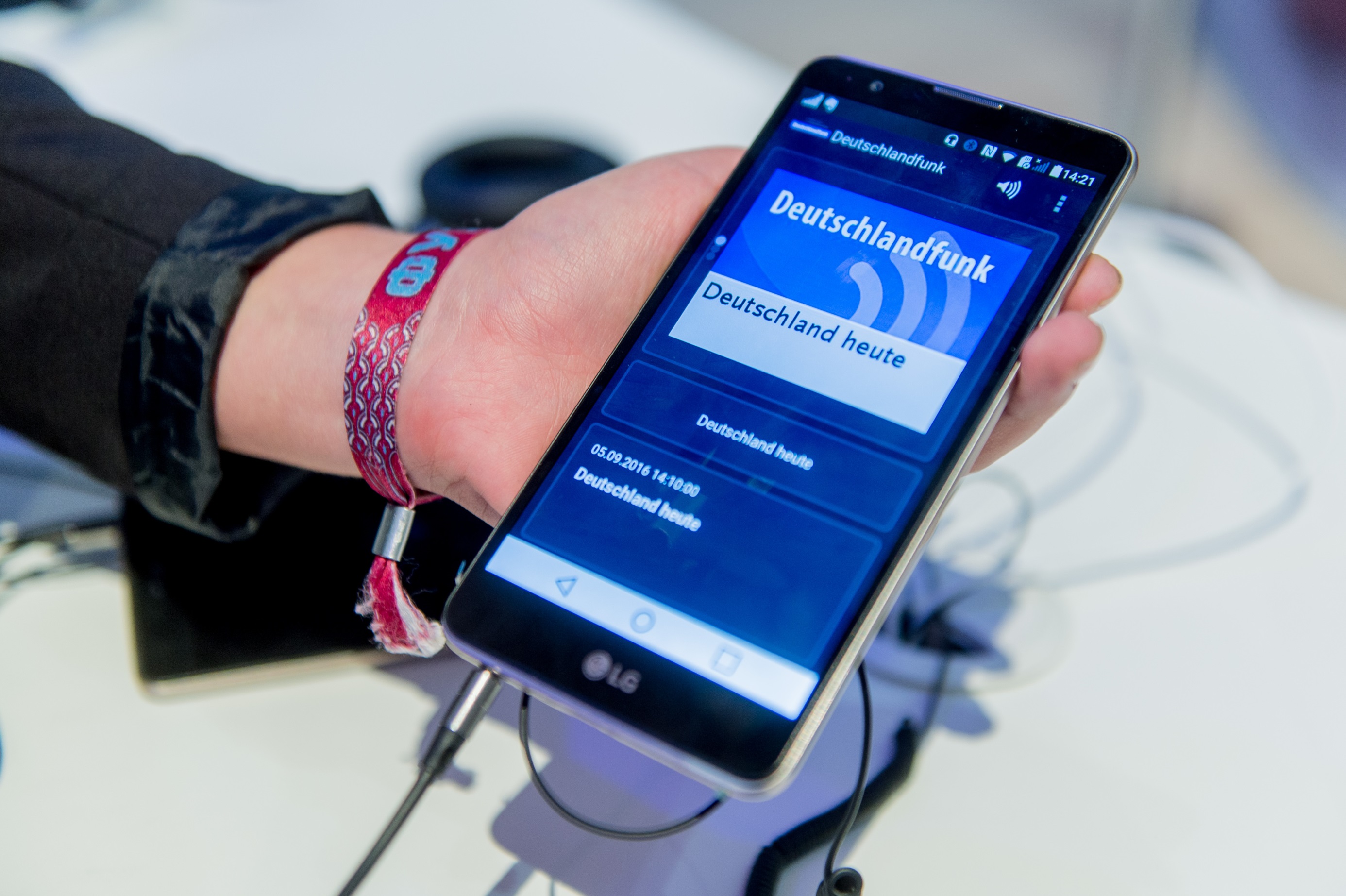